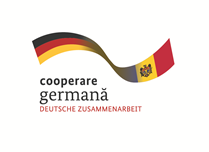 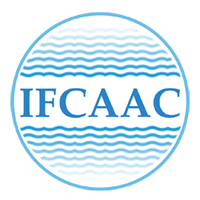 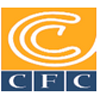 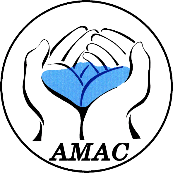 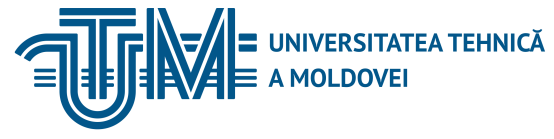 INSTITUTUL DE FORMARE CONTINUĂ ÎN DOMENIUL ALIMENTĂRII CU APĂ ŞI CANALIZĂRII
PENTRU MEMBRII ASOCIAȚIEI „MOLDOVA APĂ-CANAL”
Учебный курс для сотрудников операторов «Apă-Canal/Водоканала»Модуль 11: Процедуры приобретение товаров, работ и услуг, используемых в деятельности держателей лицензий в секторе водоснабжения и канализацииСессия 7: ЗОКУПКИ В ИНВЕСТИЦИОННЫХ ПРОЕКТАХ ВСЕМИРНО-БАНКАIon BARBĂRASĂ, Консультант I.P.EMP Устойчивое управление СОЗ/Министерство сельского хозяйства, регионального развития и окружающей среды16 - 31 января - 1 января 2018 года, Кишинев
29/01/2018
Ion Barbarasa
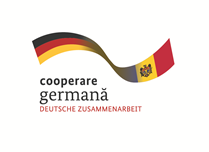 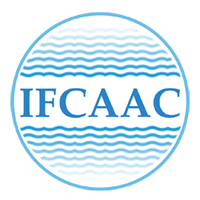 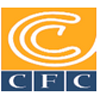 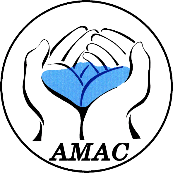 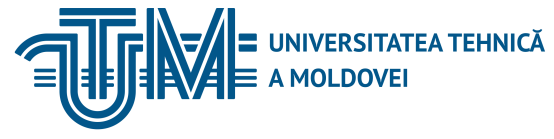 INSTITUTUL DE FORMARE CONTINUĂ ÎN DOMENIUL ALIMENTĂRII CU APĂ ŞI CANALIZĂRII
PENTRU MEMBRII ASOCIAȚIEI „MOLDOVA APĂ-CANAL”
«Процедуры закупов товаров, работ и услуг, используемых в деятельности в секторе водоснабжения и канализации
ВСЕМИРНЫЙ БАНК: История, принципы, этапы
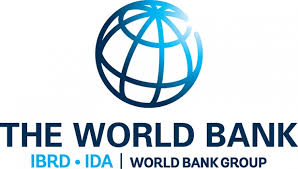 29/01/2018
Ion Barbarasa
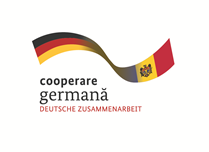 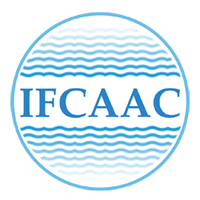 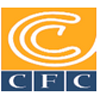 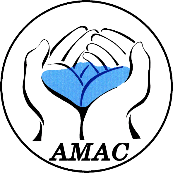 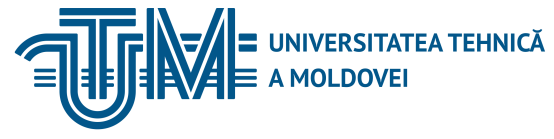 INSTITUTUL DE FORMARE CONTINUĂ ÎN DOMENIUL ALIMENTĂRII CU APĂ ŞI CANALIZĂRII
PENTRU MEMBRII ASOCIAȚIEI „MOLDOVA APĂ-CANAL”
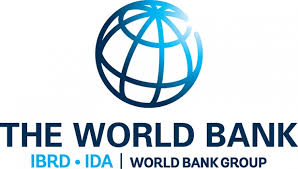 http://www.worldbank.org/
http://www.worldbank.org/en/country/moldova
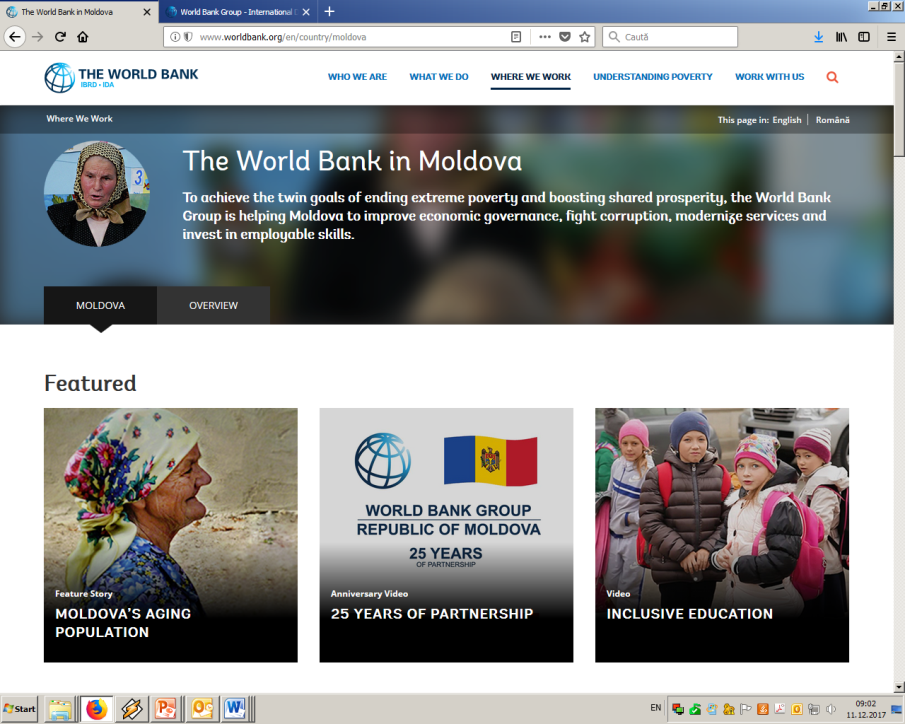 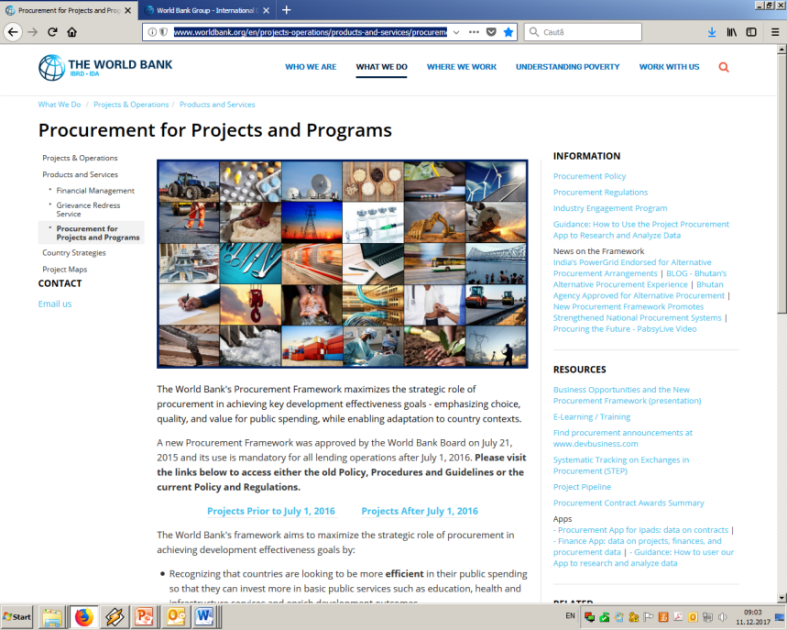 29/01/2018
Ion Barbarasa
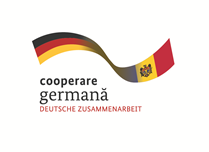 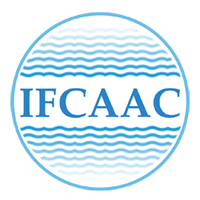 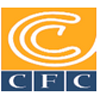 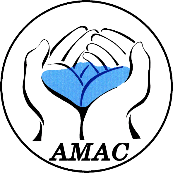 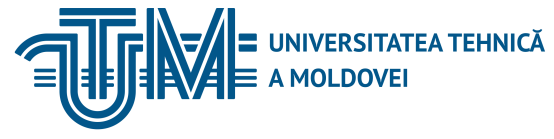 INSTITUTUL DE FORMARE CONTINUĂ ÎN DOMENIUL ALIMENTĂRII CU APĂ ŞI CANALIZĂRII
PENTRU MEMBRII ASOCIAȚIEI „MOLDOVA APĂ-CANAL”
Группа организаций: Всемирного Банка
Международный банк
для реконструкции и развития
МБРР/BIRD – основана в 1945
Международная финансовая корпорация
МФК / CIF – основана в 1956
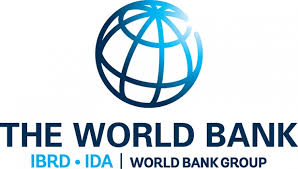 Международная ассоциация
развитие
МАР/IDA – основана в 1960
Многостороннее агентство
Инвестиционная гарантия
МИГА – основана в 1988
Международный центр регулирования
Инвестиционные споры
МЦУИС – основан в 1965
29/01/2018
Ion Barbarasa
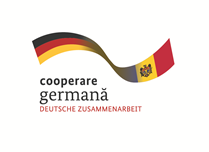 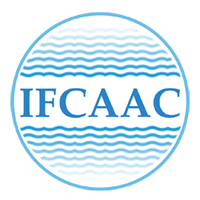 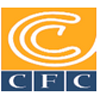 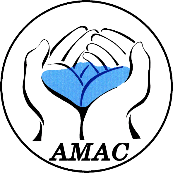 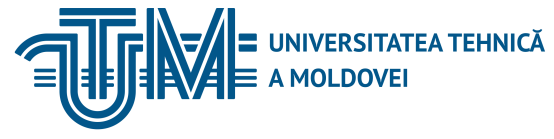 INSTITUTUL DE FORMARE CONTINUĂ ÎN DOMENIUL ALIMENTĂRII CU APĂ ŞI CANALIZĂRII
PENTRU MEMBRII ASOCIAȚIEI „MOLDOVA APĂ-CANAL”
Миссия Всемирного банка в Республике Молдова:
Для достижения целей искоренения крайней нищеты и содействия процветанию Группа Всемирного банка помогает Молдове улучшить экономическое управление, бороться с коррупцией, модернизировать услуги и инвестировать в навыки, необходимые для рынка труда.
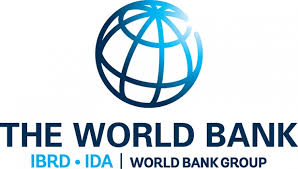 29/01/2018
Ion Barbarasa
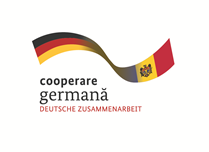 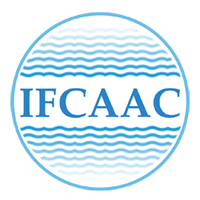 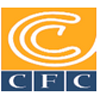 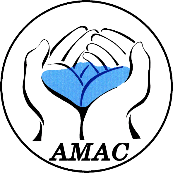 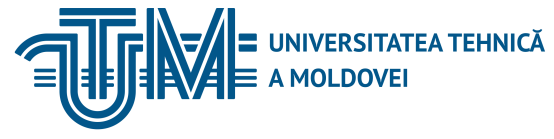 INSTITUTUL DE FORMARE CONTINUĂ ÎN DOMENIUL ALIMENTĂRII CU APĂ ŞI CANALIZĂRII
PENTRU MEMBRII ASOCIAȚIEI „MOLDOVA APĂ-CANAL”
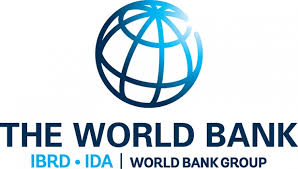 Миссия Всемирного банка в Республике Молдова:
Поскольку Республика Молдова присоединилась к Группе Всемирного банка в 1992 году, более 1 млрд. Евро было выделено для 60 проектов в стране.

Стратегия Всемирного банка (ВБ) - партнерство 2014-2017 гг. С бюджетом около 485 млн. Евро обеспечила Молдове поддержку экономического роста и сокращения бедности.
29/01/2018
Ion Barbarasa
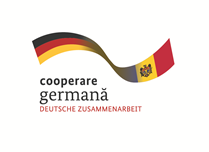 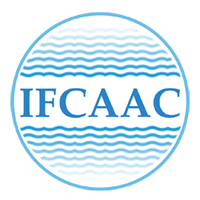 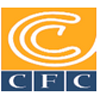 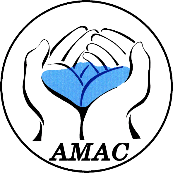 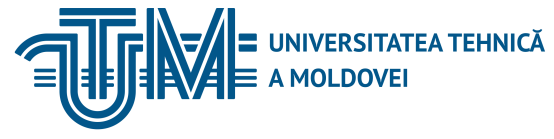 INSTITUTUL DE FORMARE CONTINUĂ ÎN DOMENIUL ALIMENTĂRII CU APĂ ŞI CANALIZĂRII
PENTRU MEMBRII ASOCIAȚIEI „MOLDOVA APĂ-CANAL”
Процедуры закупок: Всемирный банк
Миссия Всемирного Банка в Республике Молдова:
На протяжении 2018-2021 годов Всемирный банк одобрил партнерскую программу с Республикой Молдова. Новая стратегия окажет содействие Республике Молдова в переходе к новой, более устойчивой и всеобъемлющей модели роста и полностью соответствует текущей программе экономического развития правительства.

Структура партнерства обеспечивает финансовую поддержку со стороны Группы Всемирного банка с помощью нескольких инструментов, в том числе: Международной ассоциации развития, Международного банка реконструкции и развития.
29/01/2018
Ion Barbarasa
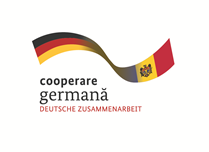 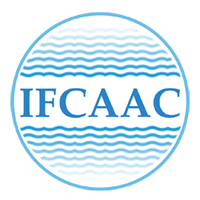 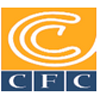 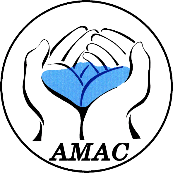 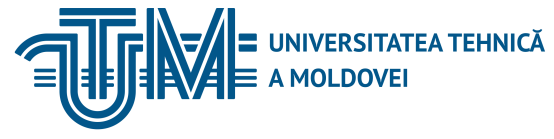 INSTITUTUL DE FORMARE CONTINUĂ ÎN DOMENIUL ALIMENTĂRII CU APĂ ŞI CANALIZĂRII
PENTRU MEMBRII ASOCIAȚIEI „MOLDOVA APĂ-CANAL”
Три основные основы Рамочной программы партнерства с Молдовой на 20018/2021 годы:Экономическое управление - Укрепление верховенства закона и расширение возможностей экономических институтов путем улучшения качества и осуществления регулирования инвестиционного климата; укрепление управления активами в государственном секторе; и повышение уровня управления и стабильности финансового сектора.Управление услугами - улучшение государственных услуг за счет повышения эффективности и качества отдельных государственных услуг, а также расширения доступа к услугам с более широким охватом.Развивать навыки - повысить актуальность и качество начального и общего среднего образования, чтобы люди могли достичь и улучшить свои профессиональные навыки.
29/01/2018
Ion Barbarasa
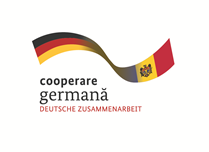 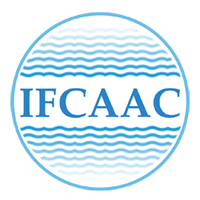 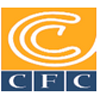 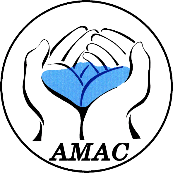 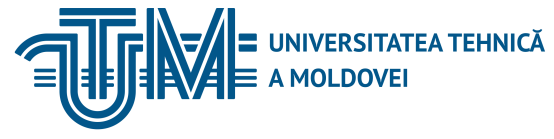 INSTITUTUL DE FORMARE CONTINUĂ ÎN DOMENIUL ALIMENTĂRII CU APĂ ŞI CANALIZĂRII
PENTRU MEMBRII ASOCIAȚIEI „MOLDOVA APĂ-CANAL”
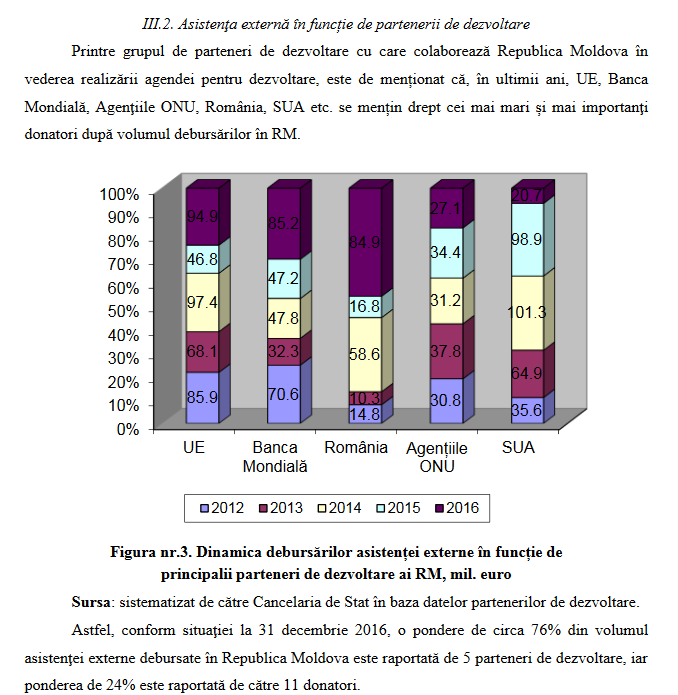 29/01/2018
Ion Barbarasa
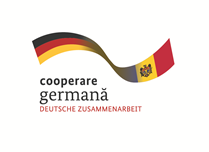 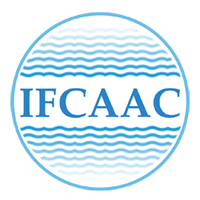 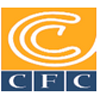 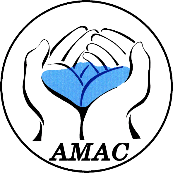 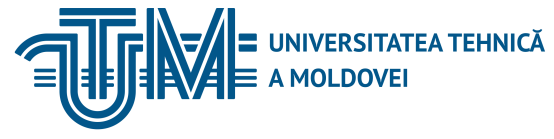 INSTITUTUL DE FORMARE CONTINUĂ ÎN DOMENIUL ALIMENTĂRII CU APĂ ŞI CANALIZĂRII
PENTRU MEMBRII ASOCIAȚIEI „MOLDOVA APĂ-CANAL”
Видение Всемирного банка выглядит следующим образом:
«Приобретение операций по финансированию инвестиционных проектов помогает заемщикам эффективно использовать финансовые ресурсы, добиваясь устойчивого развития».
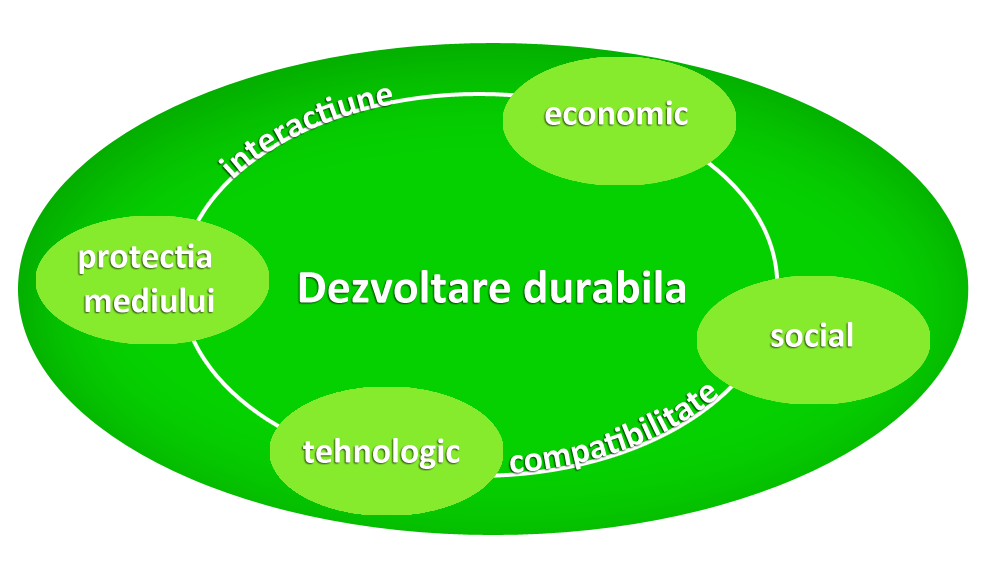 29/01/2018
Ion Barbarasa
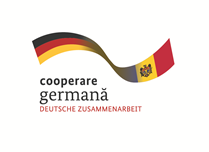 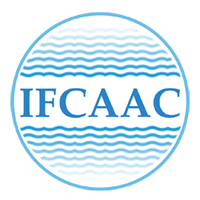 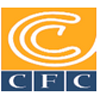 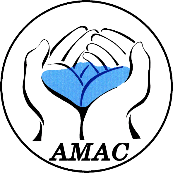 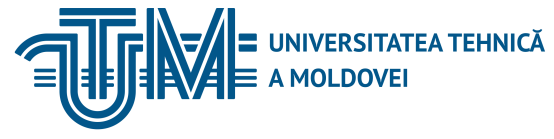 INSTITUTUL DE FORMARE CONTINUĂ ÎN DOMENIUL ALIMENTĂRII CU APĂ ŞI CANALIZĂRII
PENTRU MEMBRII ASOCIAȚIEI „MOLDOVA APĂ-CANAL”
Правила закупок для дебиторов IPF:
Механизм закупок Всемирного банка максимизирует стратегическую роль государственных закупок в достижении ключевых целей эффективности развития - подчеркивая выбор, качество и ценность государственных расходов, позволяя приспособиться к контексту страны.

Новая регламент закупок была утвержден Советом Всемирного банка 21 июля 2015 года, и его использование является обязательным для всех операций по кредитованию после 1 июля 2016 года.
29/01/2018
Ion Barbarasa
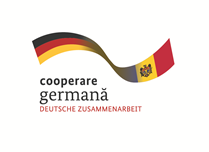 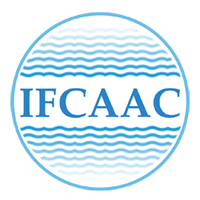 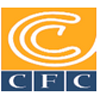 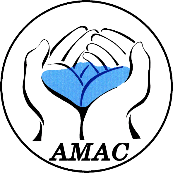 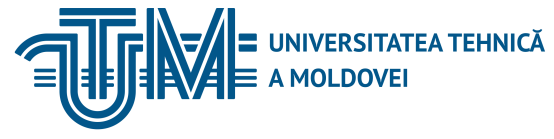 INSTITUTUL DE FORMARE CONTINUĂ ÎN DOMENIUL ALIMENTĂRII CU APĂ ŞI CANALIZĂRII
PENTRU MEMBRII ASOCIAȚIEI „MOLDOVA APĂ-CANAL”
Рамки регламента закупок Всемирного банка нацелены на максимизацию стратегической роли государственных закупок в достижении целей развития путем:

Признавая, что страны хотят быть более эффективными в государственных расходах, чтобы они могли больше инвестировать в базовые государственные услуги, такие как услуги в области образования, здравоохранения и инфраструктуры, и обогащать результаты развития.

Модернизация покупок, чтобы подчеркнуть полезность, выбор, качество и ценность государственных расходов, позволяя приспособиться к условиям страны.
Содействовать национальным системам закупок, которые наделены полномочиями для поддержки целей устойчивого развития.

Повысить прозрачность государственных расходов за счет использования инструментов ИТ в государственных закупках.
29/01/2018
Ion Barbarasa
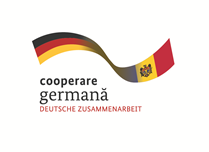 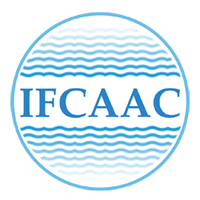 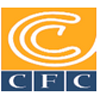 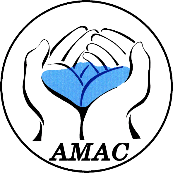 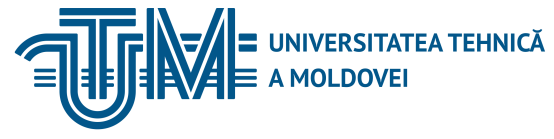 INSTITUTUL DE FORMARE CONTINUĂ ÎN DOMENIUL ALIMENTĂRII CU APĂ ŞI CANALIZĂRII
PENTRU MEMBRII ASOCIAȚIEI „MOLDOVA APĂ-CANAL”
Структура закупок Всемирного банка:
Эта новая структура закупок является современной и ориентированной на бизнес. Этот модернизированный подход означает большую концентрацию на соотношении цена / качество, более широкие возможности для различения предложений и больше возможностей для диалога и обсуждения.

В рамках новой системы закупок есть четыре ключевых инновации, которые помогают компаниям и клиентам в стране.

Потребности и риски проекта анализируются с помощью стратегии государственных закупок (PPSD). Этот анализ позволяет заемщику иметь стратегию по наилучшему способу взаимодействия с участником. Анализ обеспечит, чтобы процессы закупок соответствовали цели, позволяли выбирать и соответствовать размеру, стоимости и риску проекта.
29/01/2018
Ion Barbarasa
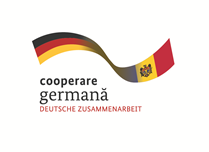 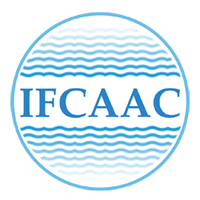 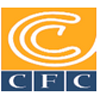 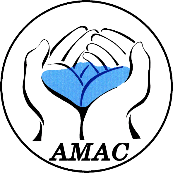 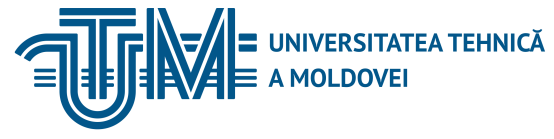 INSTITUTUL DE FORMARE CONTINUĂ ÎN DOMENIUL ALIMENTĂRII CU APĂ ŞI CANALIZĂRII
PENTRU MEMBRII ASOCIAȚIEI „MOLDOVA APĂ-CANAL”
Структура закупок Всемирного банка:
II. Соотношение цена / качество (VpB / Отчет о качестве) было введено как принцип закупок во всех закупках, финансируемых Всемирным банком. Это означает, что фокус переходит от наименьшей ставки к лучшей ставке за лучшее соотношение цены и качества, принимая во внимание качество, стоимость и другие факторы по мере необходимости.
III. Был значительно улучшен подход к рассмотрению жалоб, связанных с государственными закупками, с возможностью оперативно реагировать на любые проблемы в процессе закупок. Период ожидания - перерыв между идентификацией лица, который должен выиграть контракт, и эффективного предоставления контракта - был введен таким образом, чтобы другие участники торгов могли выразить какую-либо озабоченность до того, как договор будет юридически образован и присужден.
29/01/2018
Ion Barbarasa
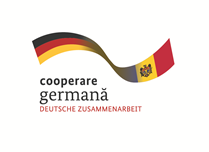 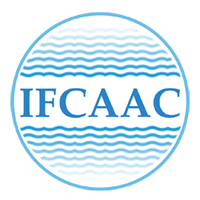 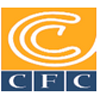 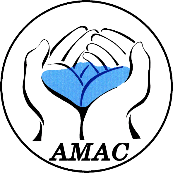 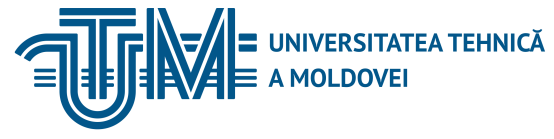 INSTITUTUL DE FORMARE CONTINUĂ ÎN DOMENIUL ALIMENTĂRII CU APĂ ŞI CANALIZĂRII
PENTRU MEMBRII ASOCIAȚIEI „MOLDOVA APĂ-CANAL”
Структура закупок Всемирного банка:
IV. Всемирный банк будет более активно участвовать в управлении закупками с высокой стоимостью и высоким уровнем риска для обеспечения наилучших возможных результатов и быстрого решения проблем.

Таким образом, разработчики проектов имеют большую свободу, но также большую ответственность за реализованные проекты.
29/01/2018
Ion Barbarasa
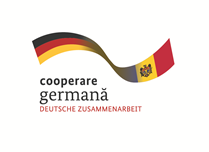 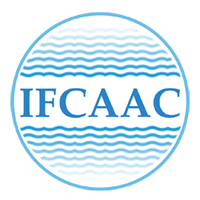 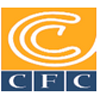 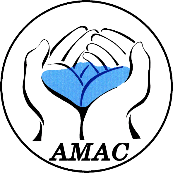 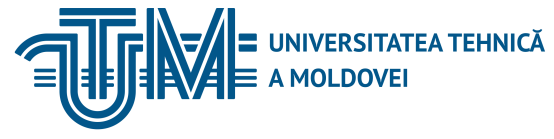 INSTITUTUL DE FORMARE CONTINUĂ ÎN DOMENIUL ALIMENTĂRII CU APĂ ŞI CANALIZĂRII
PENTRU MEMBRII ASOCIAȚIEI „MOLDOVA APĂ-CANAL”
ДЕНЕЖНАЯ ЗНАЧЕНИЕ (VpB):
Соотношение цены и качества суммируется по пяти ключевым принципам:
Правильное Количество 
Правильное Качество
Правильная цена
Правильное местоположение
Время правильное
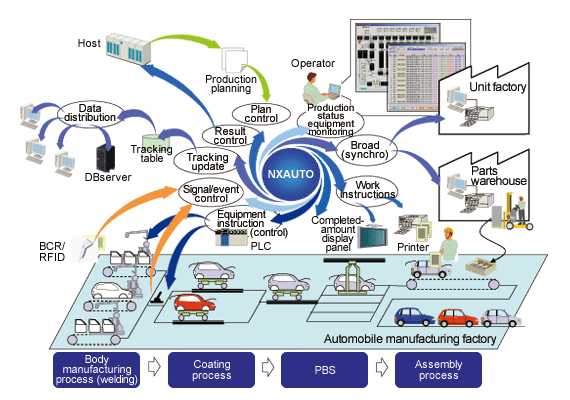 29/01/2018
Ion Barbarasa
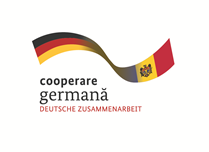 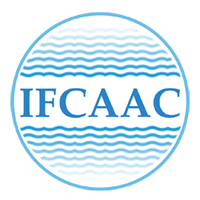 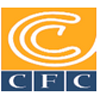 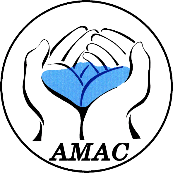 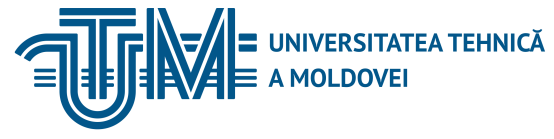 ДЕНЕЖНАЯ ЗНАЧЕНИЕ (VpB):
Чтобы достичь максимального значения стоимости (VpB), необходимо обеспечить:
Конкурентоспособность
Справедливость / Недопущение дискриминации
прозрачность
ответственность
Содействие местной промышленности и местной рабочей силе
Социальные и экологические аспекты
Специальные цели, такие как: национальная безопасность, региональный контекст развития, социальный капитал
Пропорциональность: сохранение баланса
29/01/2018
Ion Barbarasa
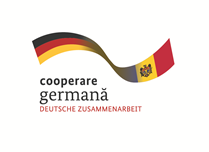 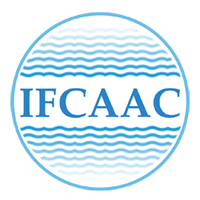 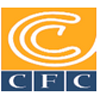 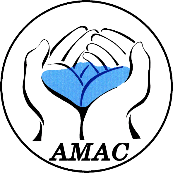 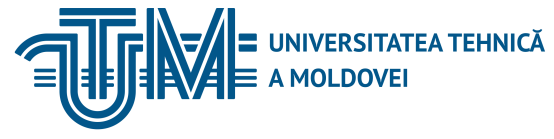 ДЕНЕЖНАЯ ЗНАЧЕНИЕ (VpB):
Чтобы иметь возможность достичь максимального значения за деньги (VpB), «КУЛЬТУРА ЭТИКИ» должна быть обеспечена на максимальном уровне.

Этика относится к:
«правила поведения», называемые «моральной справедливостью» и «почетным поведением», являются напоминанием о правилах
29/01/2018
Ion Barbarasa
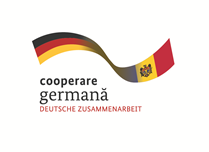 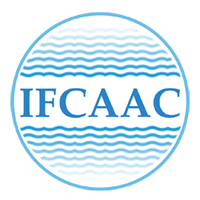 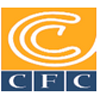 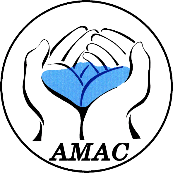 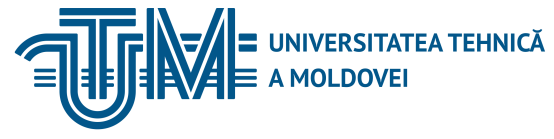 Критическим моментом достижения максимального значения VpB является обеспечение «Этики» на максимальном уровне.

Обязанности / Контроль:
поддерживать высокую этику: самые высокие стандарты целостности во всех действиях - восприятие целостности
отслеживание линии между допустимым / допустимым и не / категорически
выявление и непринятие взяточничества, борьба с коррупцией
29/01/2018
Ion Barbarasa
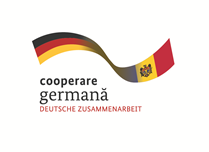 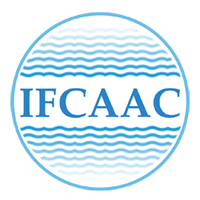 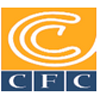 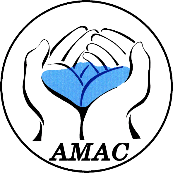 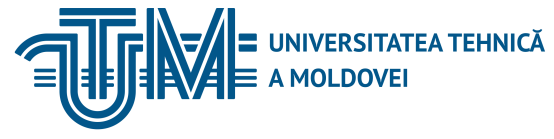 INSTITUTUL DE FORMARE CONTINUĂ ÎN DOMENIUL ALIMENTĂRII CU APĂ ŞI CANALIZĂRII
PENTRU MEMBRII ASOCIAȚIEI „MOLDOVA APĂ-CANAL”
СПИСОК ЛИТЕРАТУРЫ :
http://www.worldbank.org/en/country/moldova
http://www.worldbank.org
29/01/2018
Ion Barbarasa
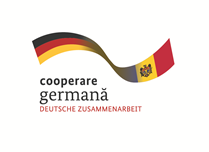 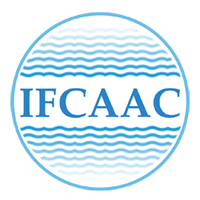 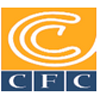 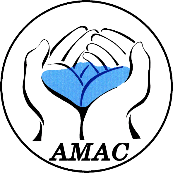 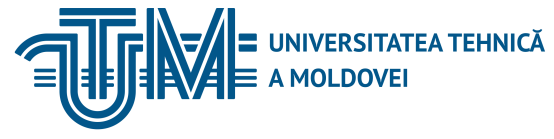 INSTITUTUL DE FORMARE CONTINUĂ ÎN DOMENIUL ALIMENTĂRII CU APĂ ŞI CANALIZĂRII
PENTRU MEMBRII ASOCIAȚIEI „MOLDOVA APĂ-CANAL”
Благодарю за внимание.
www.ifcaac.amac.md 
ifcaac@fua.utm.md 
telefon: (022) 77-38 22
 
www.amac.md 
apacanal@yandex.ru  
telefon: (022) 28-84-33
In cooperare cu
Proiect co-finanțat de
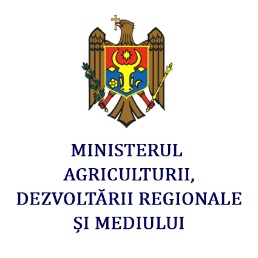 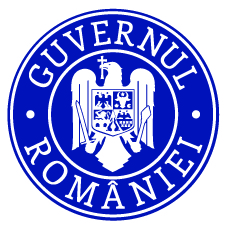 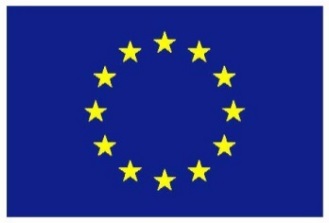 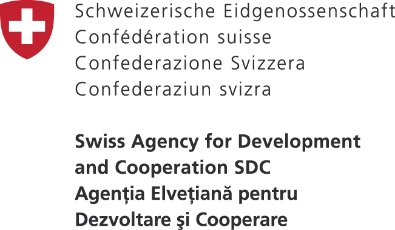 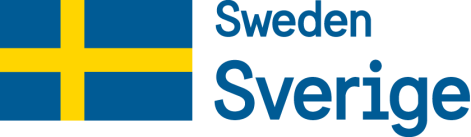 29/01/2018
Margareta Vîrcolici
29/01/2018